CHÀO CÁC EM ĐẾN VỚI BÀI HỌC HÔM NAY !
[Speaker Notes: vid 1: giới thiệu bài]
KHỞI ĐỘNG
[Speaker Notes: vid 1: giới thiệu bài]
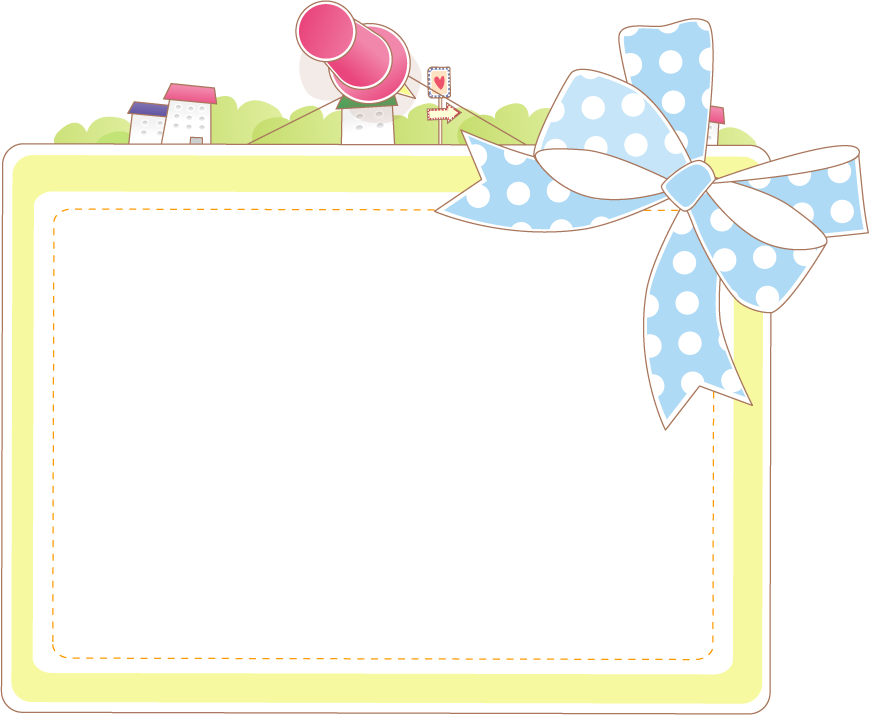 Kể tên các sự việc mà em đã trải qua hoặc chứng kiến để lại  ấn tượng sâu sắc.
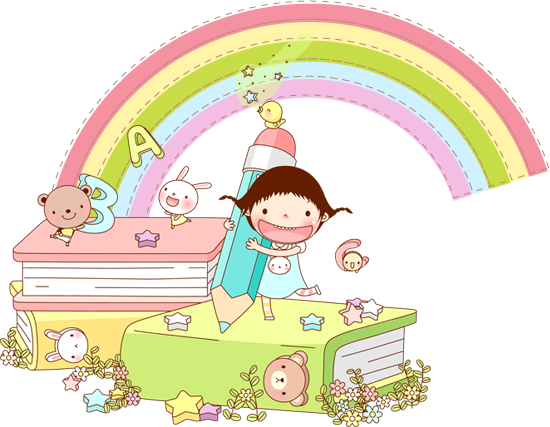 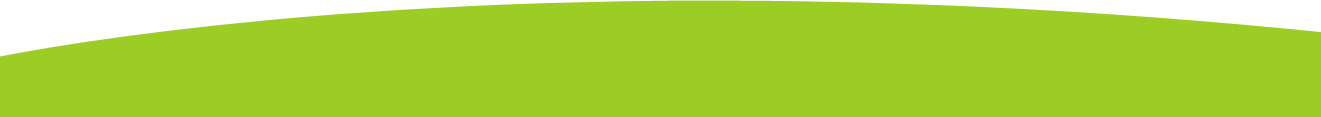 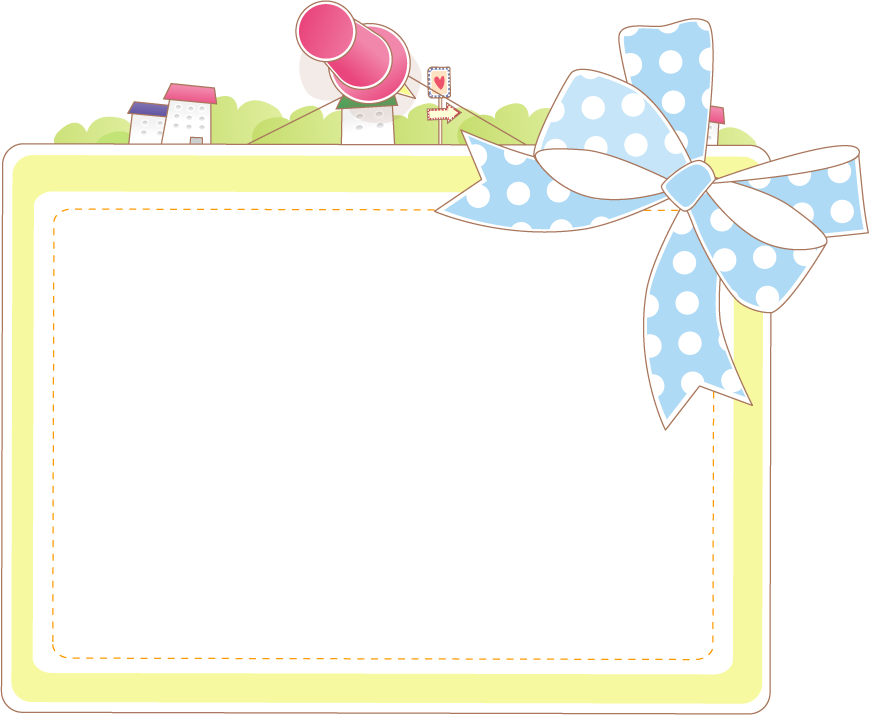 KHỞI ĐỘNG
Trong gia đình, có những người em đã gắn bó yêu thương. Nếu chọn một người thân để chia sẻ tình cảm của em với mọi người, em sẽ chọn ai ?
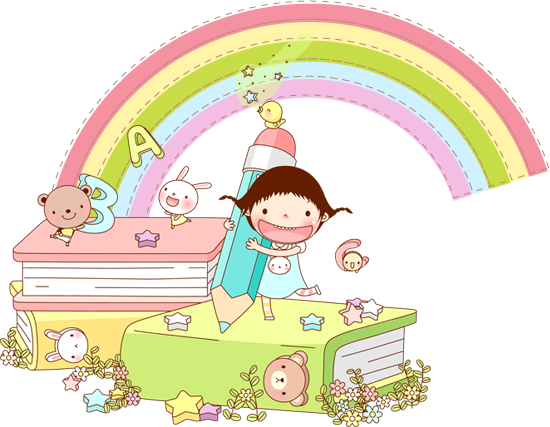 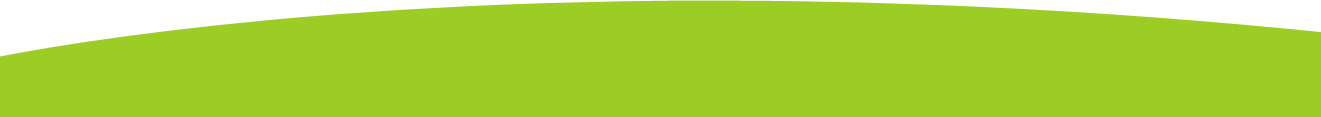 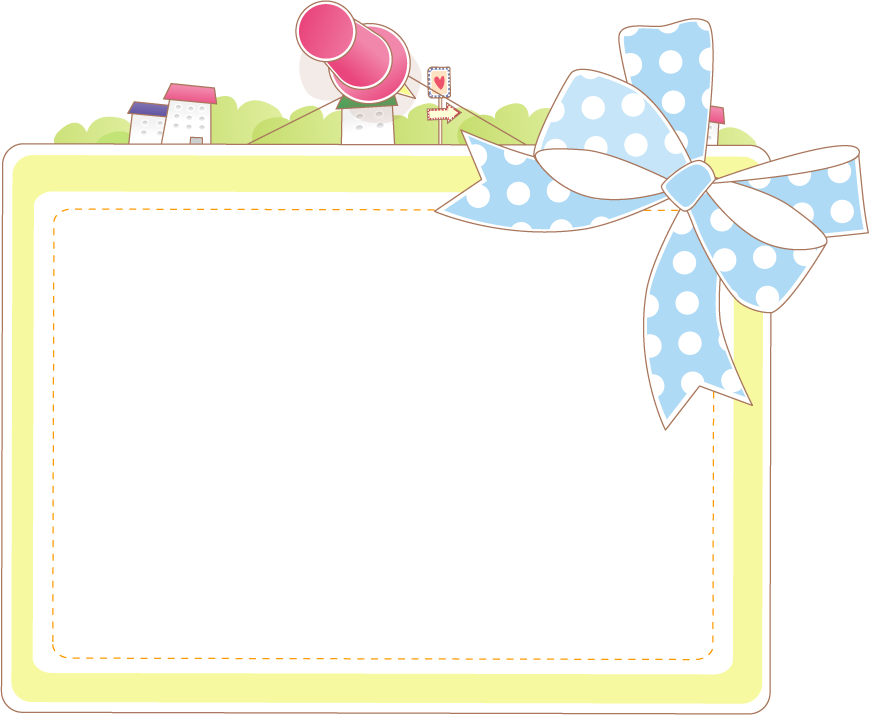 Trong cuộc sống, có những sự việc em đã trải qua hoặc chứng kiến để lại nhiều ấn tượng sâu sắc. Có những người em đã từng gặp gỡ, gắn bó và yêu thương… Làm thế nào để viết bài văn trình bày tình cảm, cảm xúc về con người hay sự việc ? Viết thế nào để gợi được sự đồng cảm của người đọc về những tình cảm em gởi gắm ? Bài học hôm nay sẽ giúp em trả lời những câu hỏi ấy.
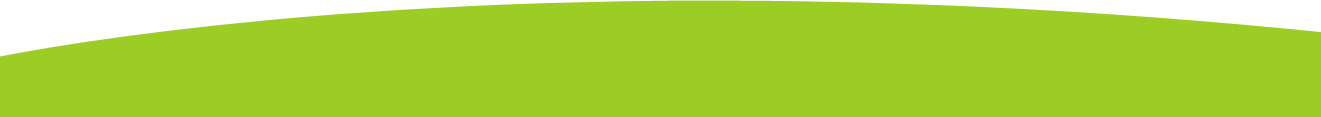 HÌNH THÀNH KIẾN THỨC
[Speaker Notes: vid 1: giới thiệu bài]
Tiết 54
B.VIẾT
VIẾT BÀI VĂN BIỂU CẢM 
           VỀ CON NGƯỜI, SỰ VIỆC
[Speaker Notes: vid 4: bài tập vận dụng]
I. Tri thức về kiểu bài
[Speaker Notes: vid 1: giới thiệu bài]
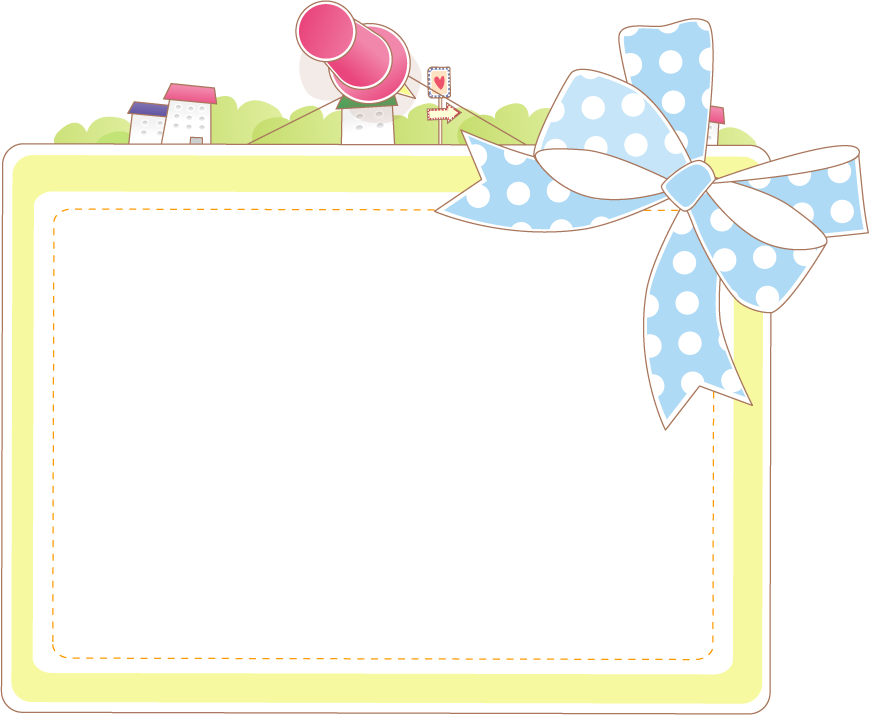 Em hãy cho biết thế nào là bài văn biểu cảm về con người, sự việc ? Yêu cầu đối với kiểu bài này là gì?
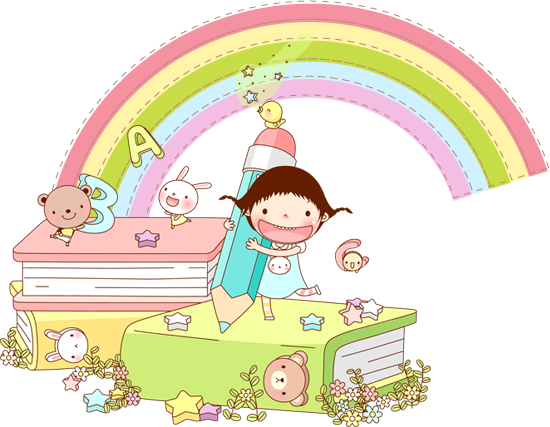 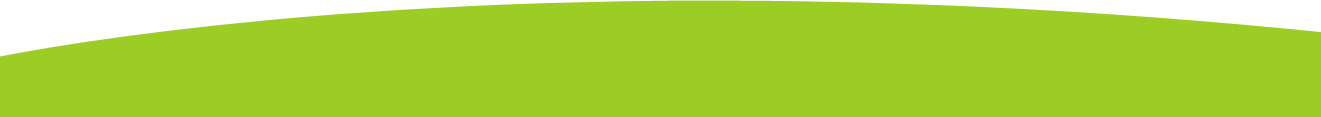 1. Bài văn biểu cảm về con người, sự việc (SGK/90)
là kiểu văn bản có mục đích trình bày cảm xúc của người viết về một đối tượng (có thể là con người, sự việc ... )
[Speaker Notes: vid 2: Lý thuyết chung]
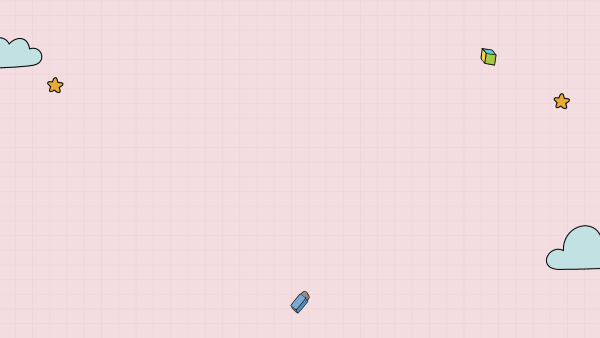 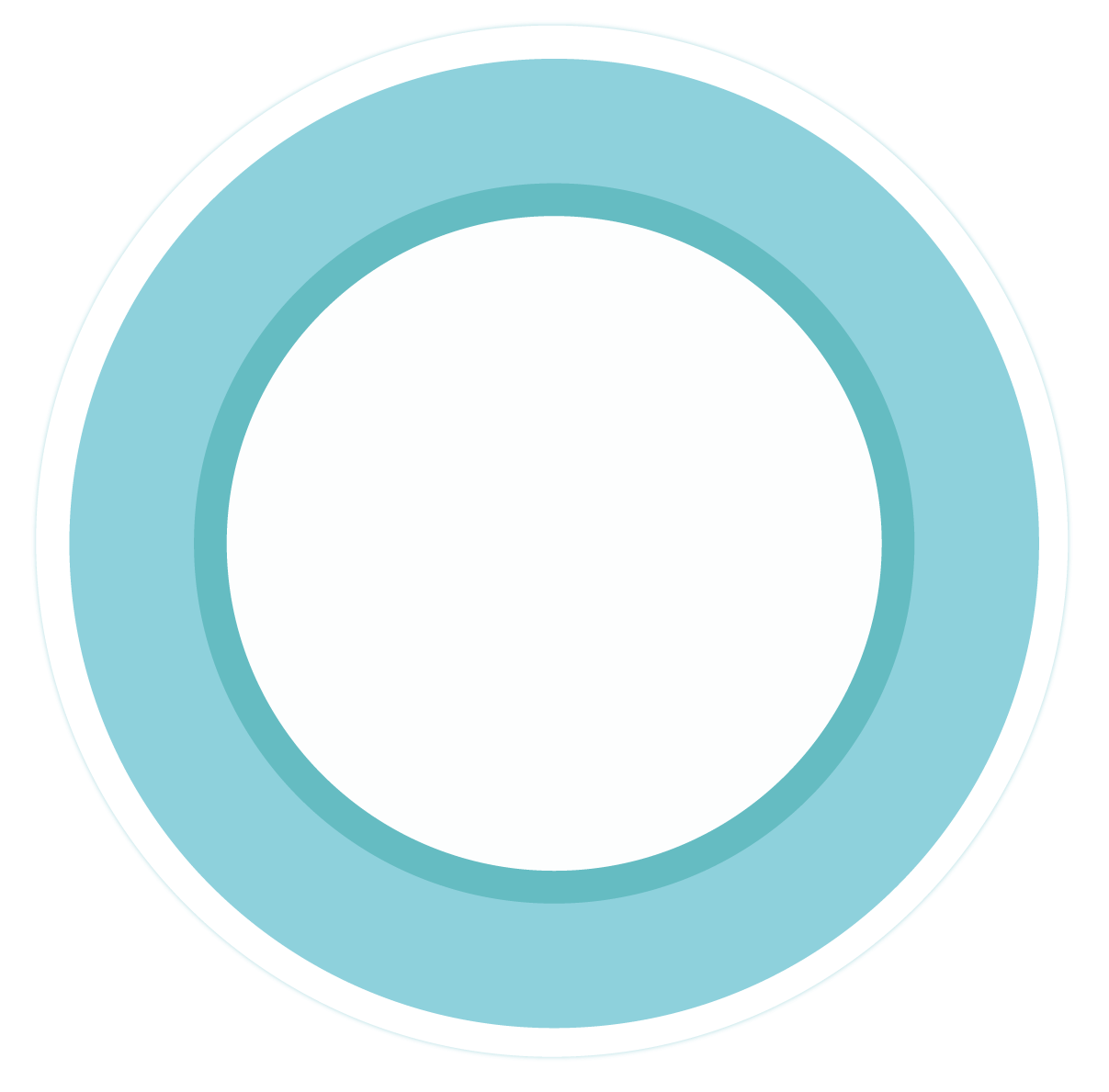 2.Yêu cầu đối với kiểu bài
a. Tình cảm trong bài văn phải chân thực, trong sáng.
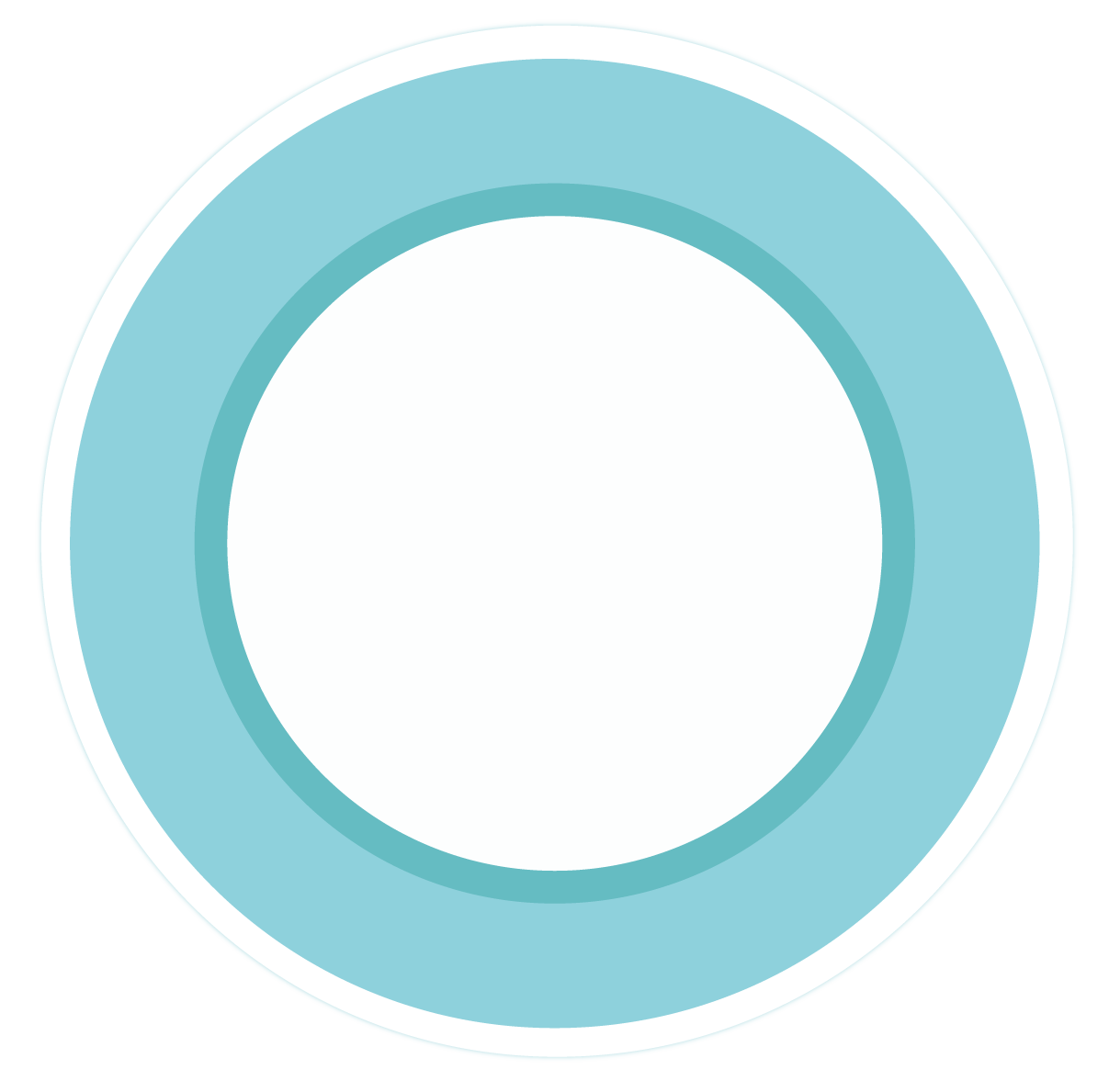 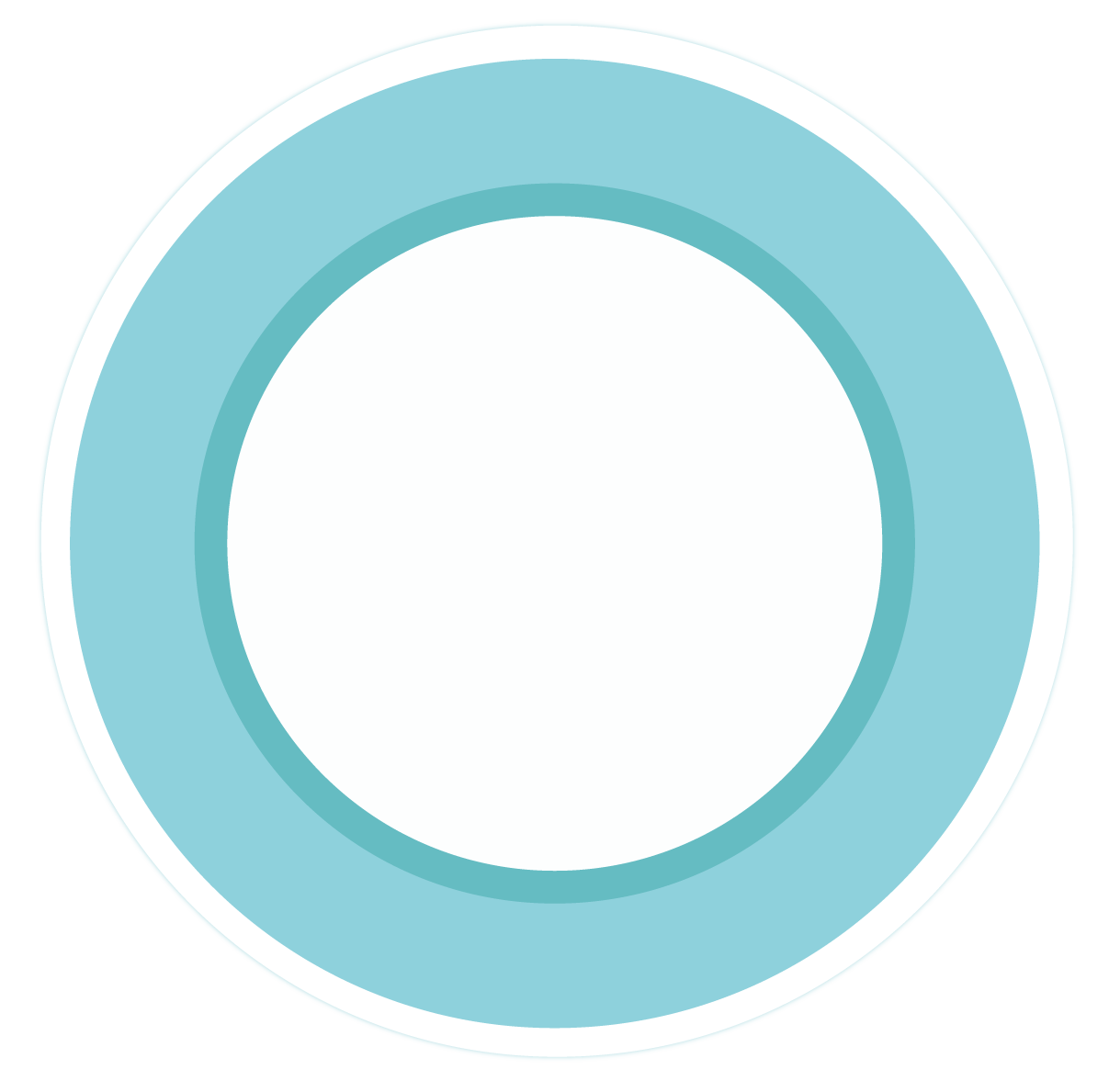 b.  Sử dụng ngôi thứ nhất để chia sẻ cảm xúc.
c. Kết hợp với miêu tả và tự sự nhằm hỗ trợ cho việc biểu lộ cảm xúc.
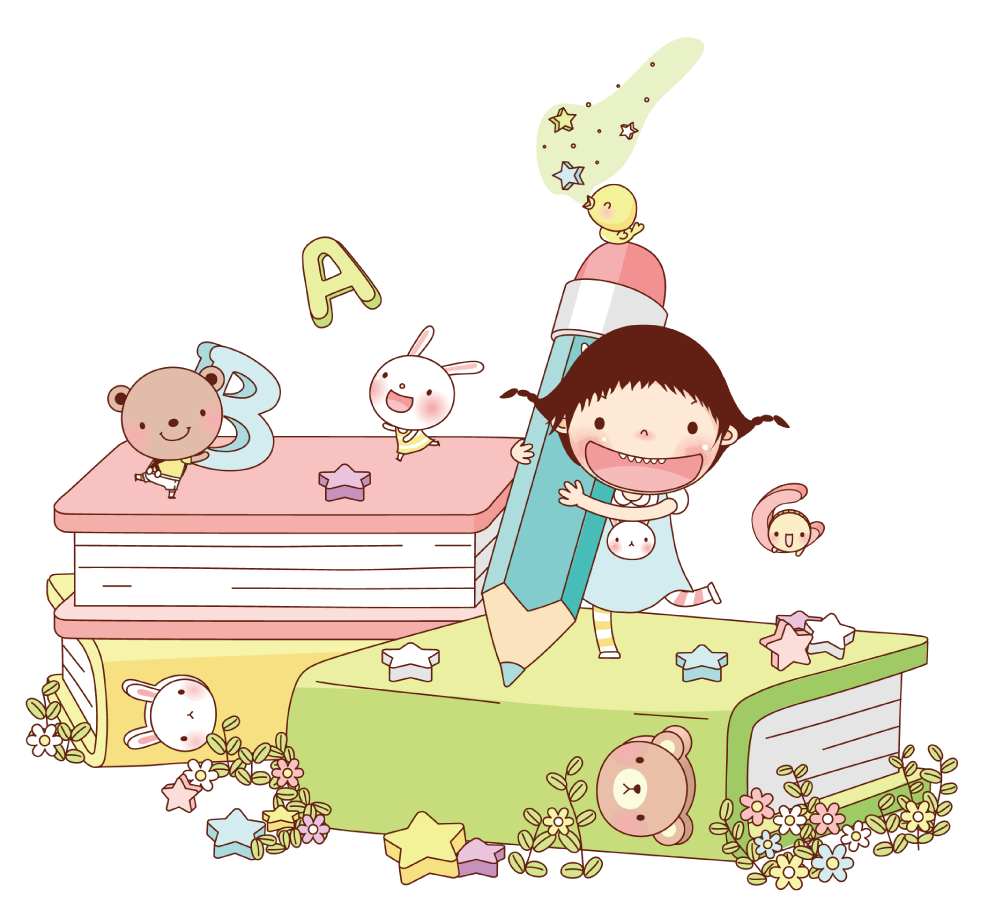 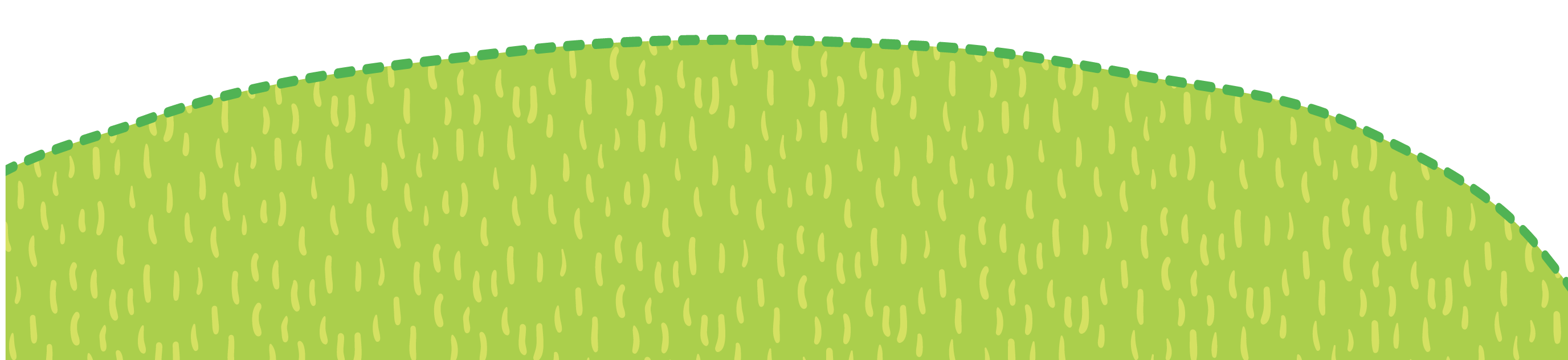 3. Bố cục bài viết: gồm ba phần
Mở bài: giới thiệu đối tượng biểu cảm, biểu đạt cảm xúc chung về đối tượng.
a
Thân bài: Biểu lộ cảm xúc, suy nghĩ cụ thể  sâu sắc về đối tượng.
b
Kết bài: khẳng định lại tình cảm, cảm xúc về đối tượng; rút ra điều đáng nhớ đối với bản thân.
c
[Speaker Notes: vid 2: Lý thuyết chung]
II. Hướng dẫn phân tích kiểu văn bản
[Speaker Notes: vid 1: giới thiệu bài]
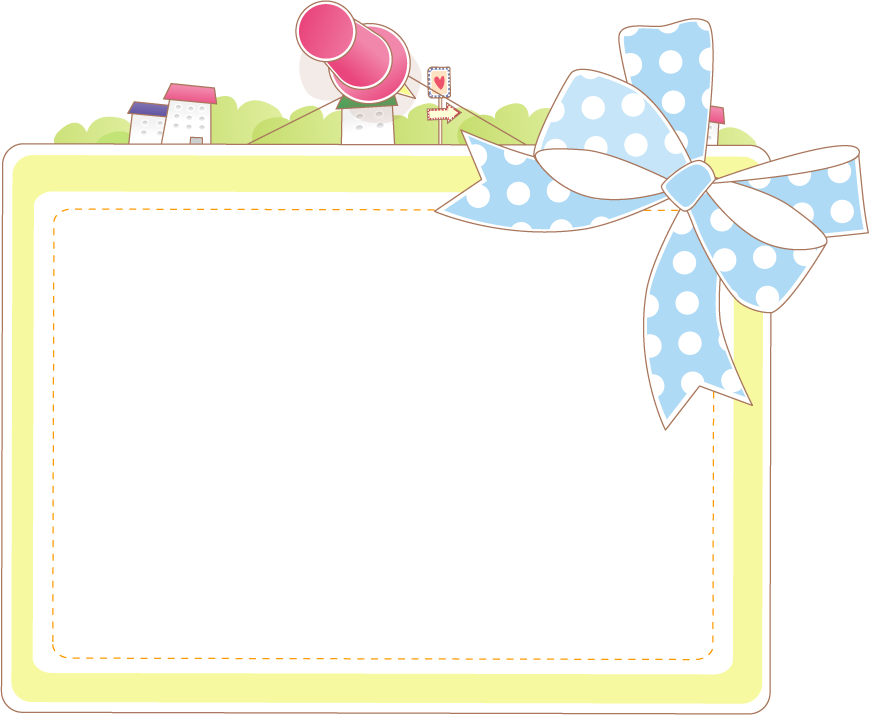 .
Cảm nhận về lễ đón giao thừa quê tôi (SGK/90)
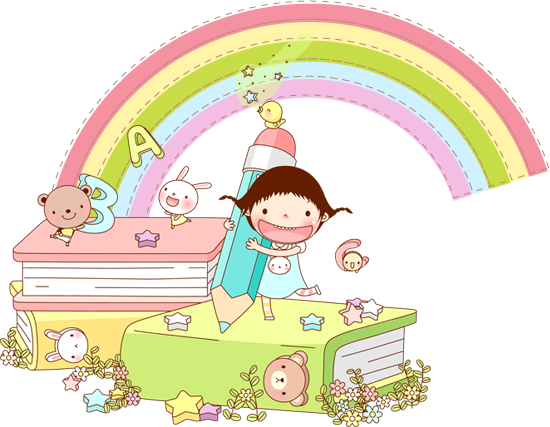 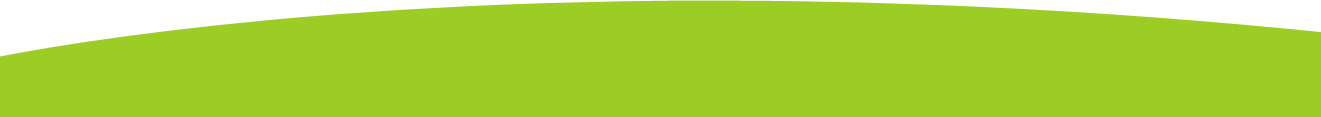 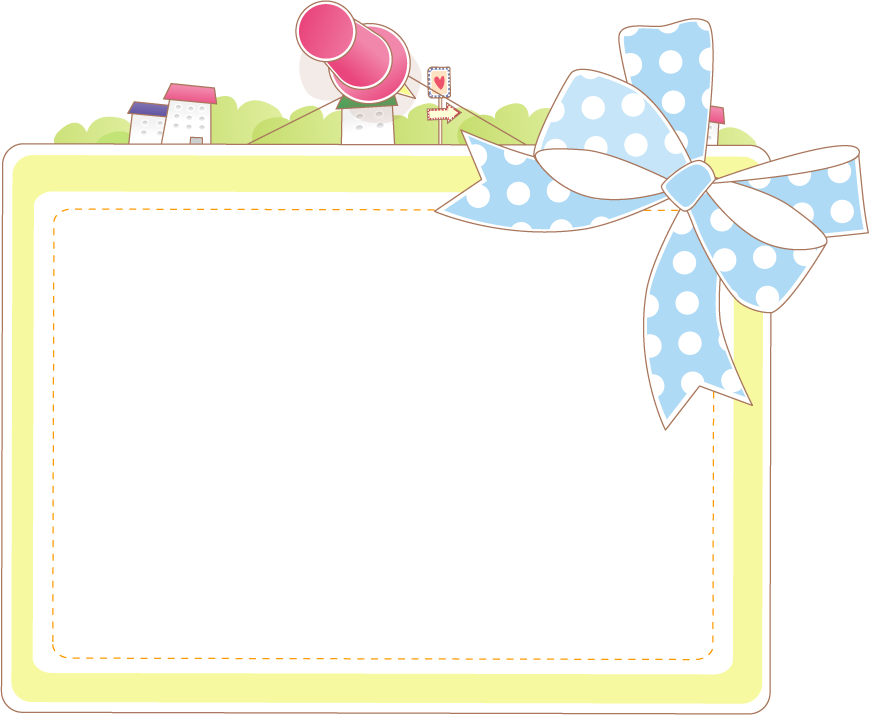 1. Đọc bài viết và xác định đặc điểm của kiểu bài biểu cảm về sự việc
- Bài viết bộc lộ cảm xúc về lễ đón giao thừa ở Cần Thơ (quê hương của người viết).
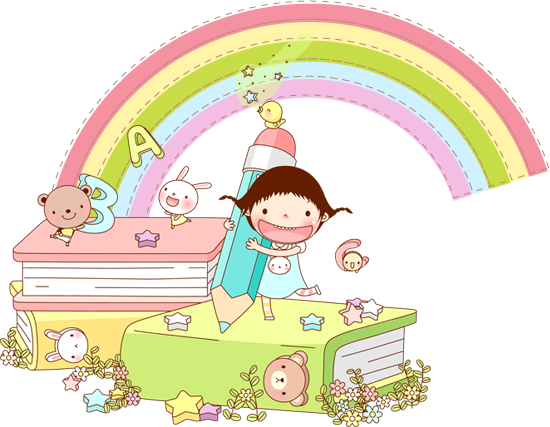 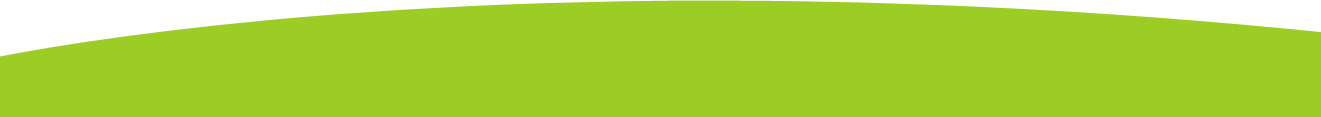 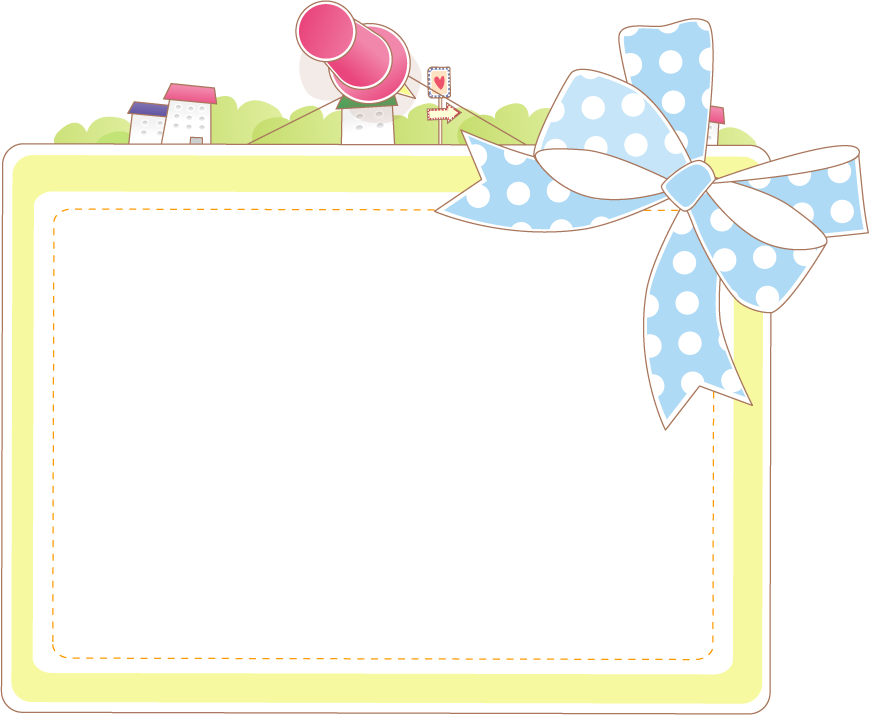 2. Tìm trong đoạn mở bài câu giới thiệu về sự việc, câu văn thể hiện cảm xúc của người viết đối với sự việc.
Câu giới thiệu về sự việc là: “Thời gian làm nhòa nhiều thứ, nhưng không sao xóa đi mảnh kí ức đặc biệt trong tôi, về một lần cách đây nhiều năm trước, tôi đã đón cái Tết ở Cần Thơ - mảnh đất cha tôi sinh ra, cũng nơi gieo cho tôi bao nhớ thương”
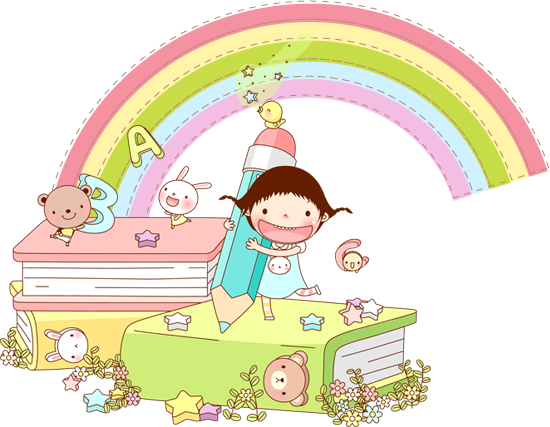 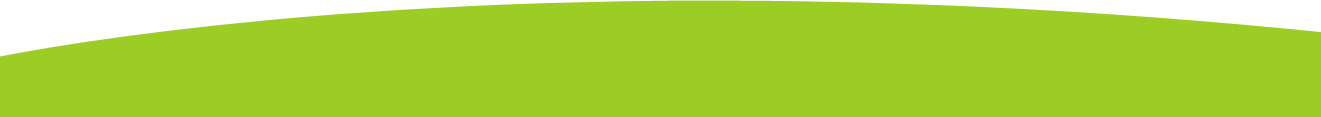 3. Cảm xúc của tác giả về sự việc :
-  Đó là sự xúc động, bồi hồi và xao xuyến.
- Cảm xúc yên bình, nhẹ nhõm và tận hưởng mùa xuân đến.
[Speaker Notes: vid 2: Lý thuyết chung]
Để làm rõ những cảm xúc ấy, người viết đã sử dụng những yếu tố hỗ trợ:
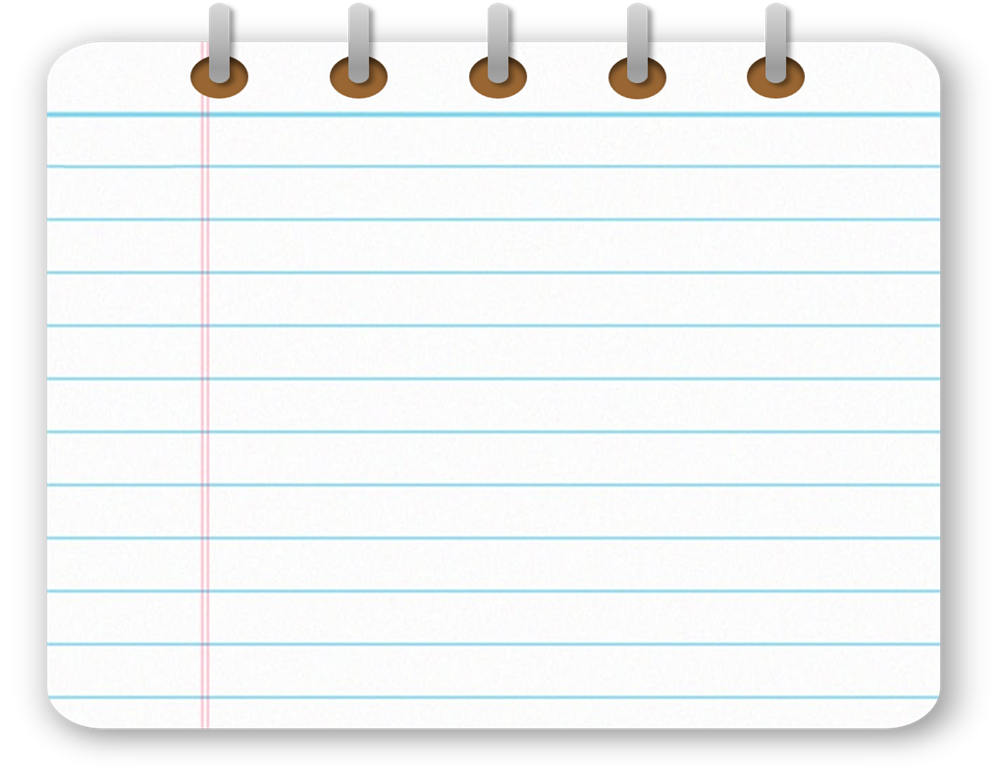 Tự sự kết hợp miêu tả để lý giải cho cảm xúc, làm cho bài viết trở nên giàu hình ảnh, cảm xúc và có sức hấp dẫn hơn.
[Speaker Notes: vid 2: Lý thuyết chung]
4. Nội dung người viết trình bày ở đoạn kết bài:
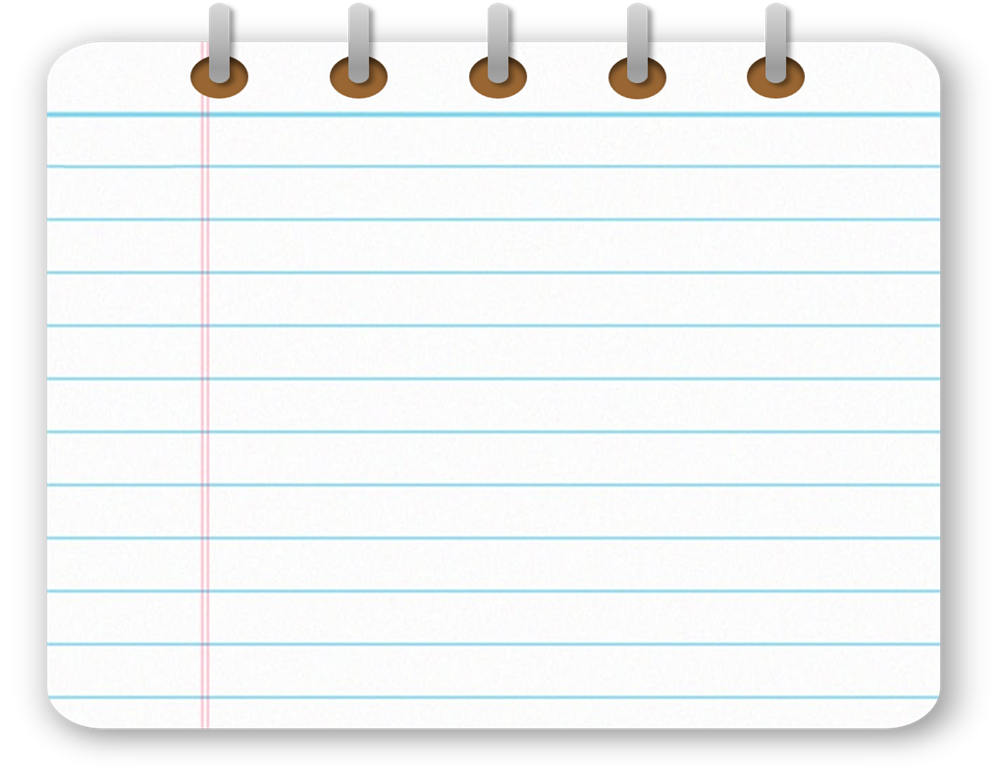 Cảm xúc thương nhớ về kỉ niệm đón giao thừa ở Cần Thơ quê hương.
[Speaker Notes: vid 2: Lý thuyết chung]
5.Lưu ý về cách viết văn biểu cảm về con người, sự việc
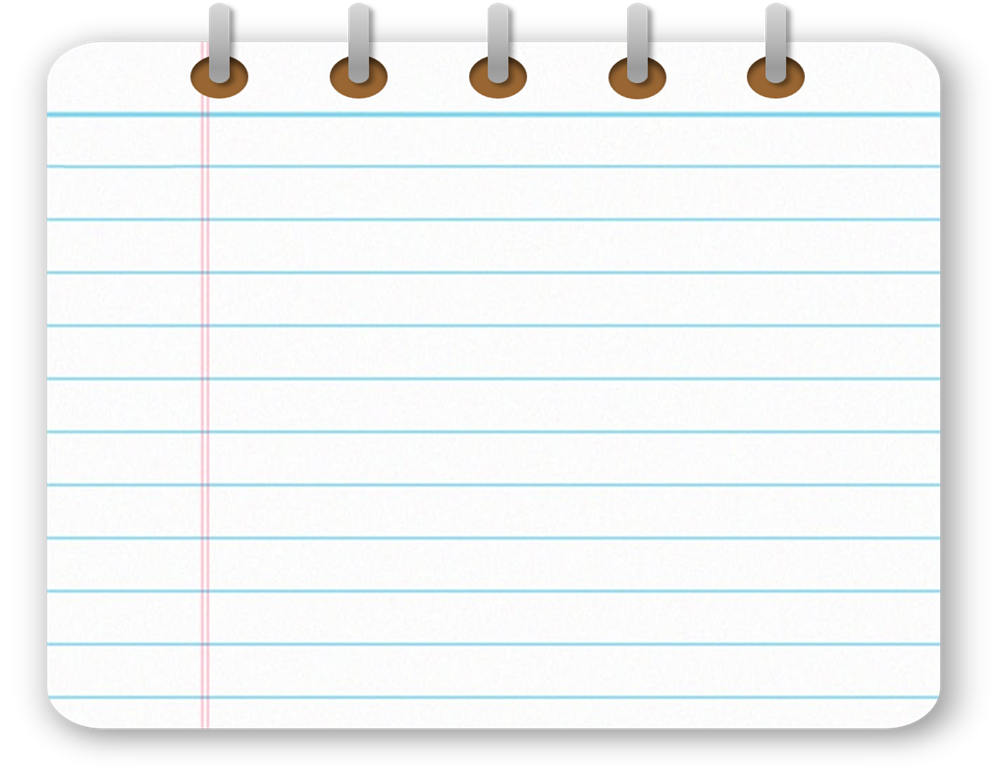 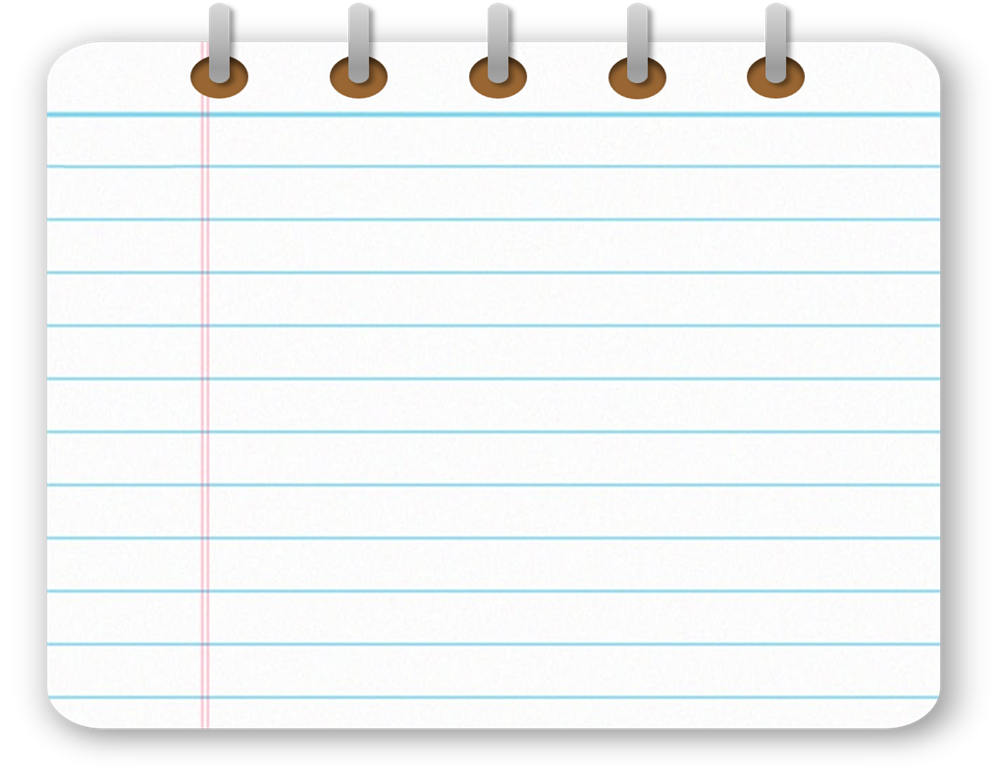 - Tình cảm trong bài văn phải chân thực, trong sáng
- Sử dụng ngôi thứ nhất để chia sẻ cảm xúc
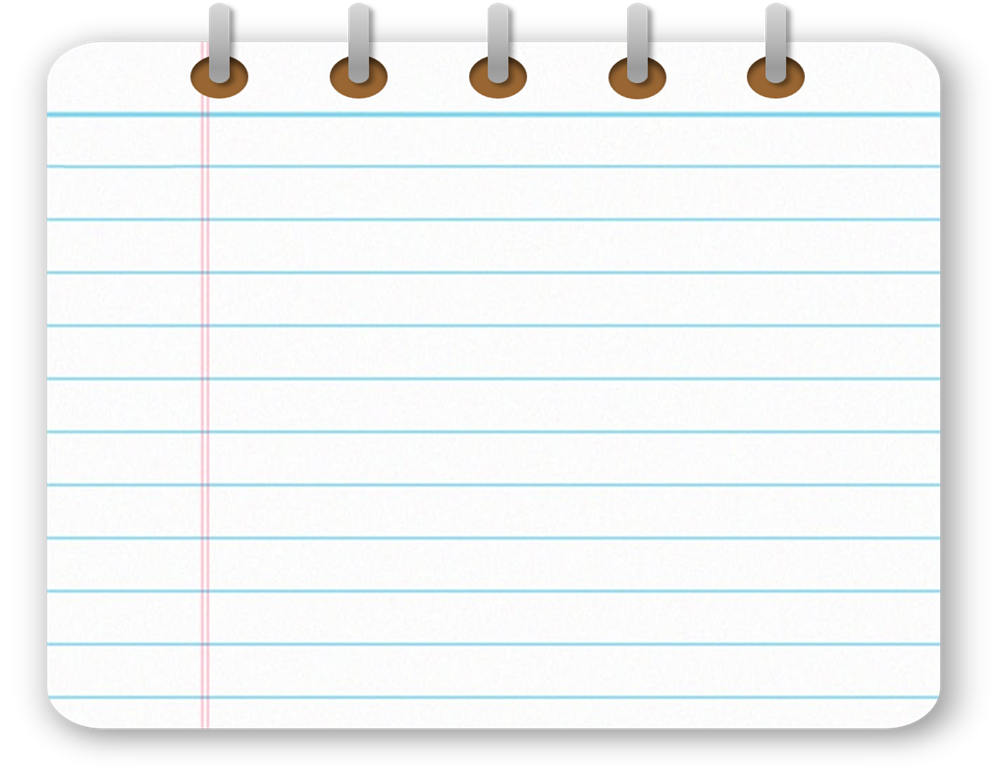 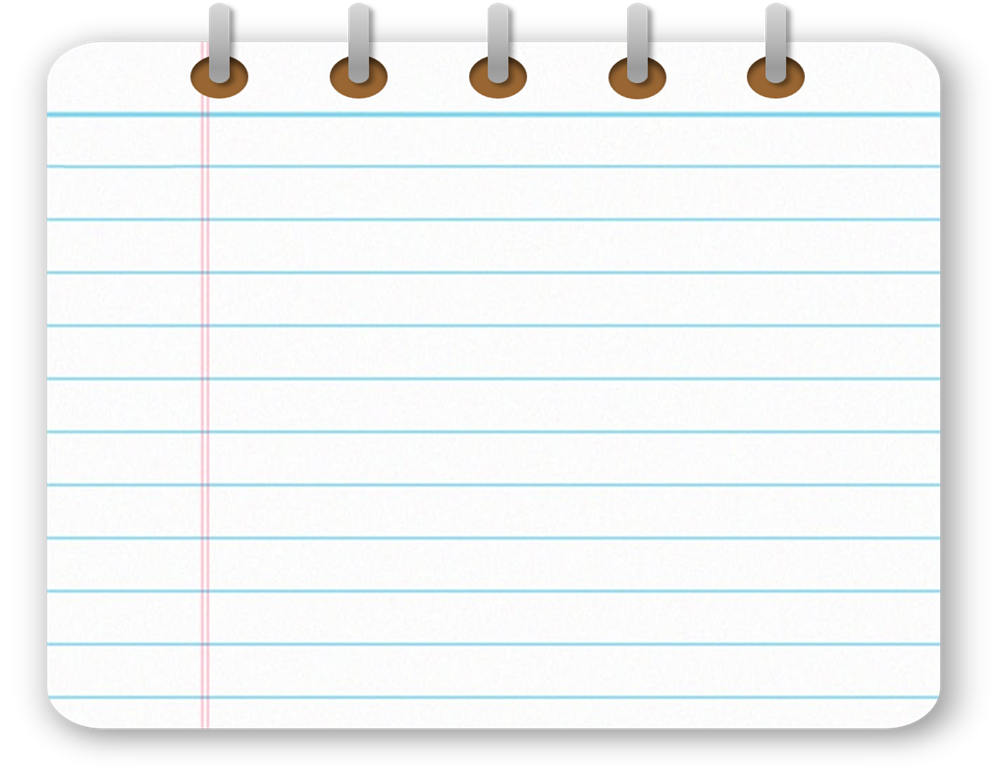 Bố cục bài viết gồm ba phần: mở bài, thân bài, kết bài.
- Kết hợp với miêu tả và tự sự để hỗ trợ cho việc cảm xúc
[Speaker Notes: vid 2: Lý thuyết chung]
III. Hướng dẫn                quy trình viết
[Speaker Notes: vid 1: giới thiệu bài]
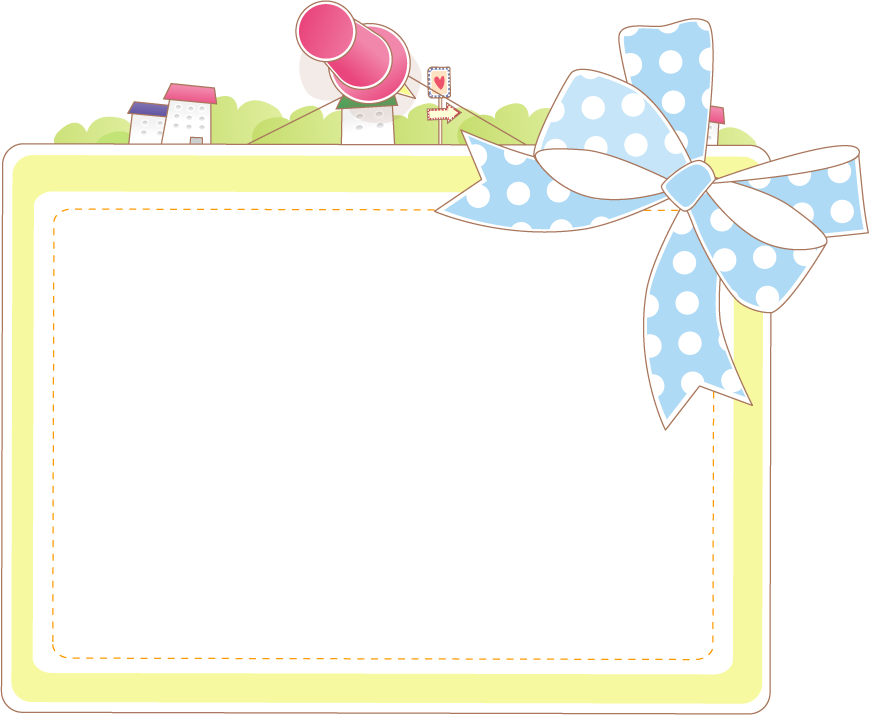 .
Viết bài văn trình bày cảm xúc đối với một sự việc để lại cho em ấn tượng sâu sắc.
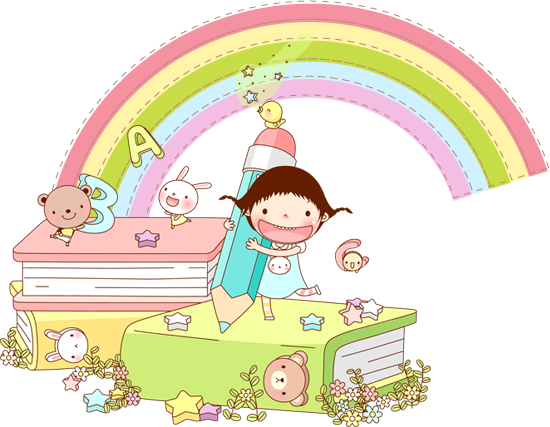 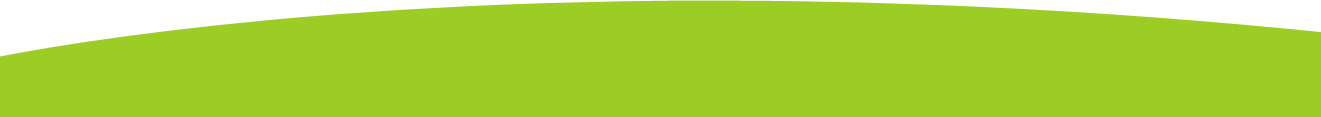 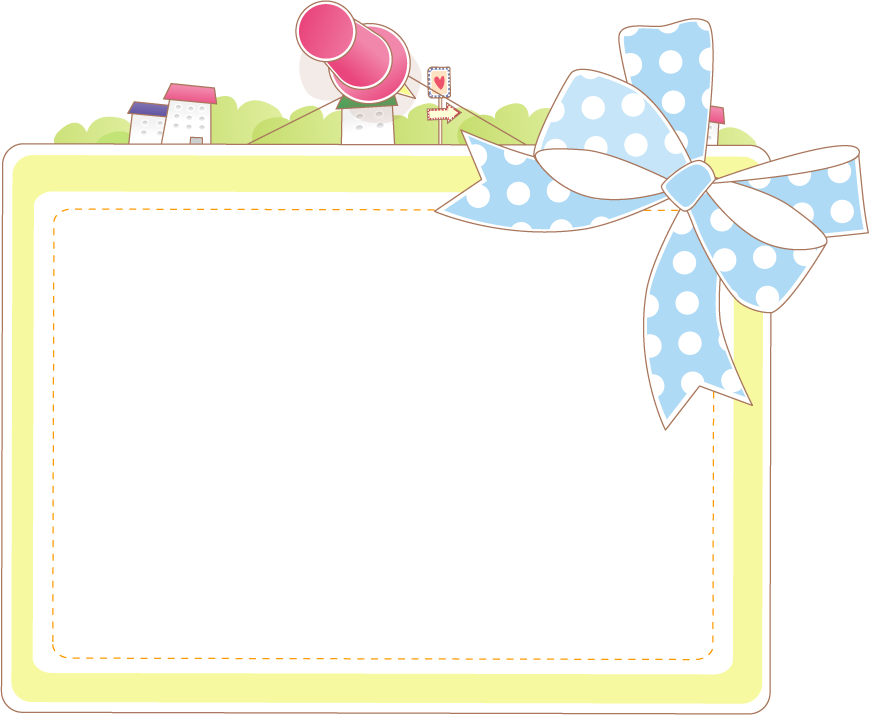 1. Chuẩn bị trước khi viết
a. Xác định đề tài
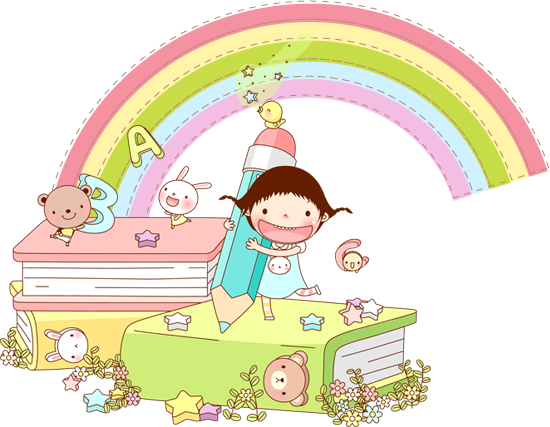 b. Thu thập tư liệu
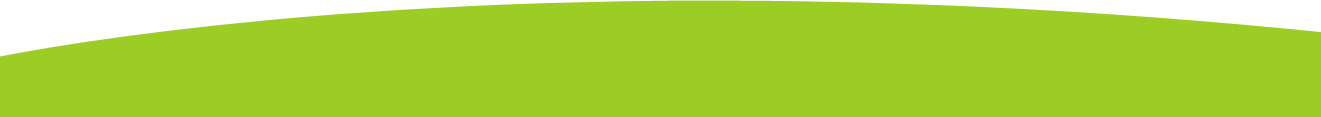 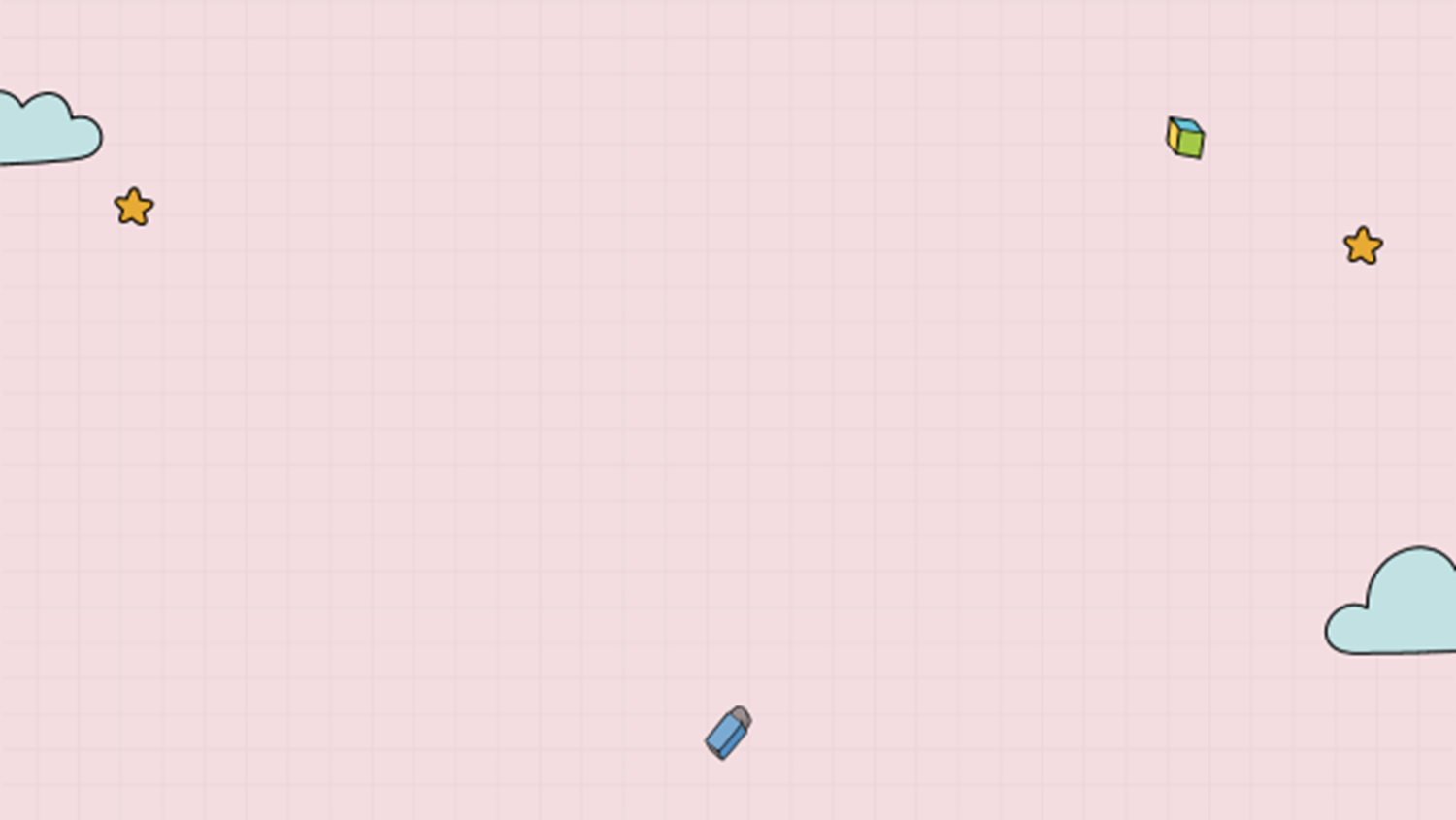 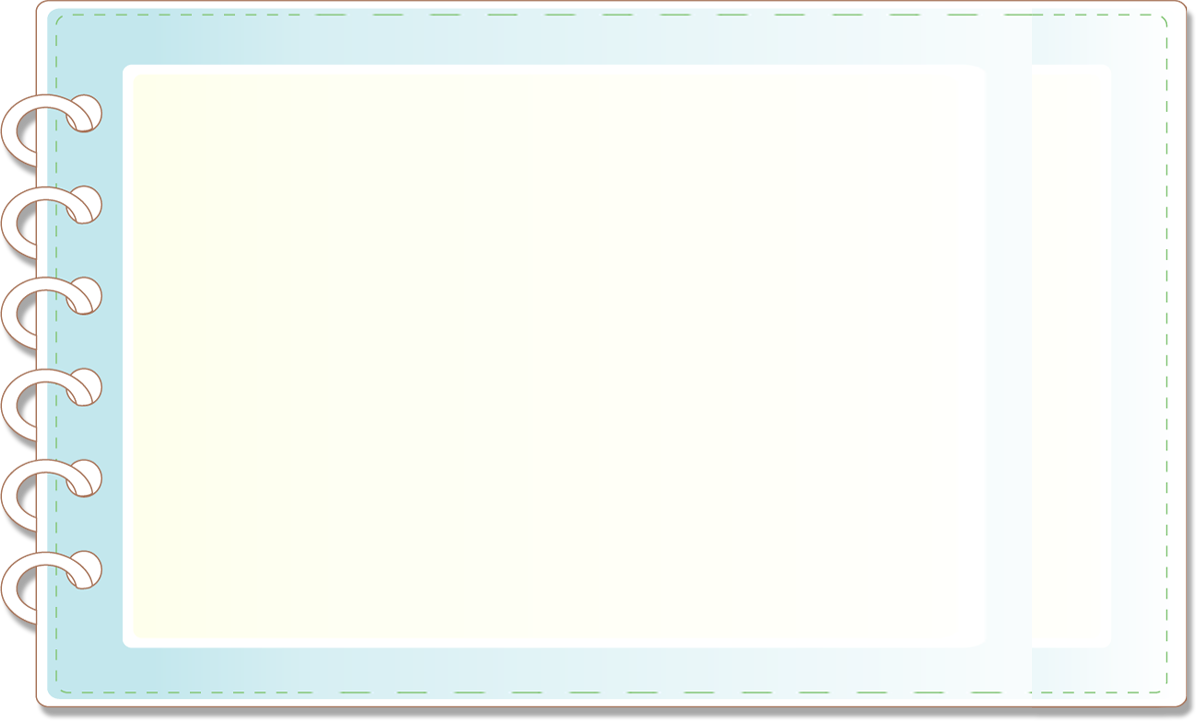 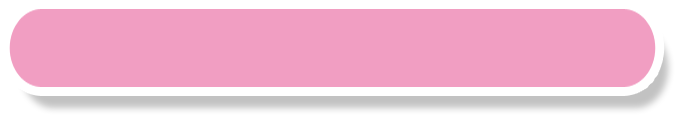 Mục đích: Trình bày cảm xúc về một sự việc
1. Chuẩn bị trước khi viết
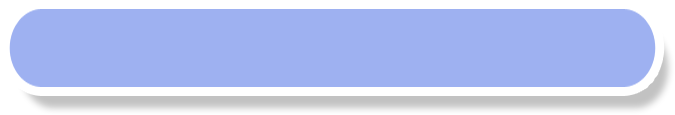 Người đọc: Thầy cô, bạn bè…
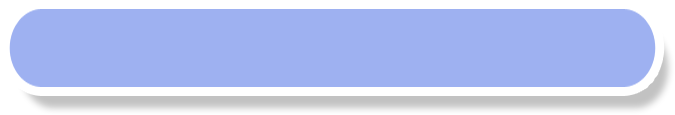 Đề tài: cảm xúc đối với một sự việc để lại cho em ấn tượng sâu sắc
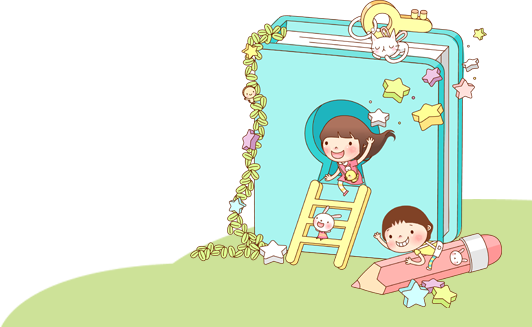 b. Thu thập tư liệu
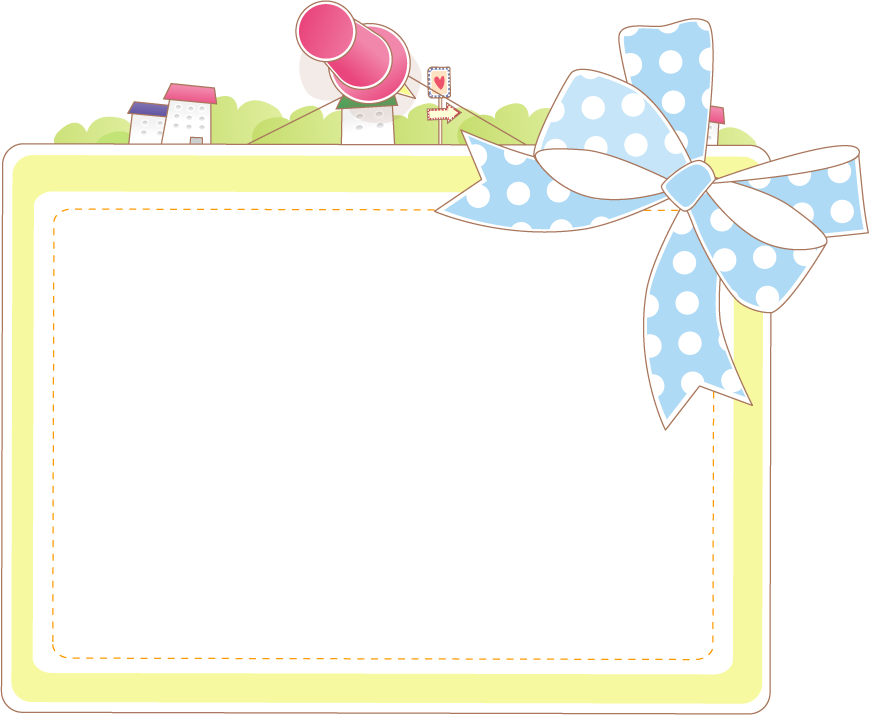 Bước 2. Tìm ý, lập dàn ý
PHT số 2: Tìm ý cho bài viết
PHT số 3: Lập dàn ý.
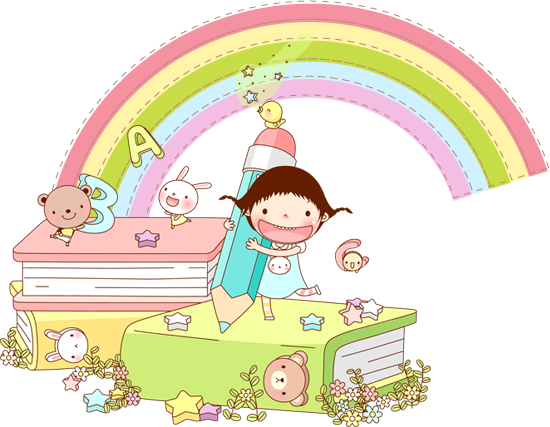 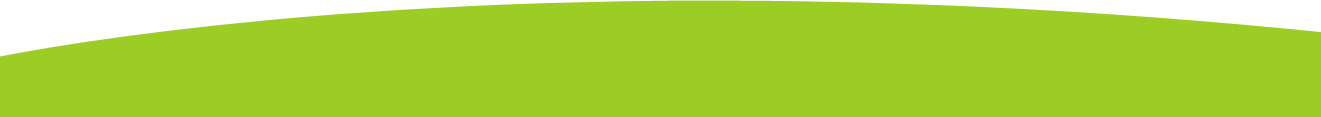 PHT số 2: Tìm ý
PHT số 3: Lập dàn ý
Bước 3. Viết bài
Các em đối chiếu bảng kiểm để tự đánh giá bài làm của mình.  Sau đó dùng bảng kiểm để đánh giá bài viết của bạn (đổi chéo)
Trình chiếu bảng kiểm
[Speaker Notes: vid 2: Lý thuyết chung]
BẢNG KIỂM BÀI VĂN BIỂU CẢM VỀ SỰ VIỆC
*Bước 4. Xem lại và chỉnh sửa, rút kinh nghiệm
- Việc viết bài văn này giúp em có thêm kinh nghiệm gì trong cách viết bài văn biểu cảm (về sự việc) ?
- Em sẽ thực hiện thế nào để bài viết tốt hơn ? 
- Sau khi điều chỉnh bài viết, em có thể chia sẻ với bạn bè, người thân.
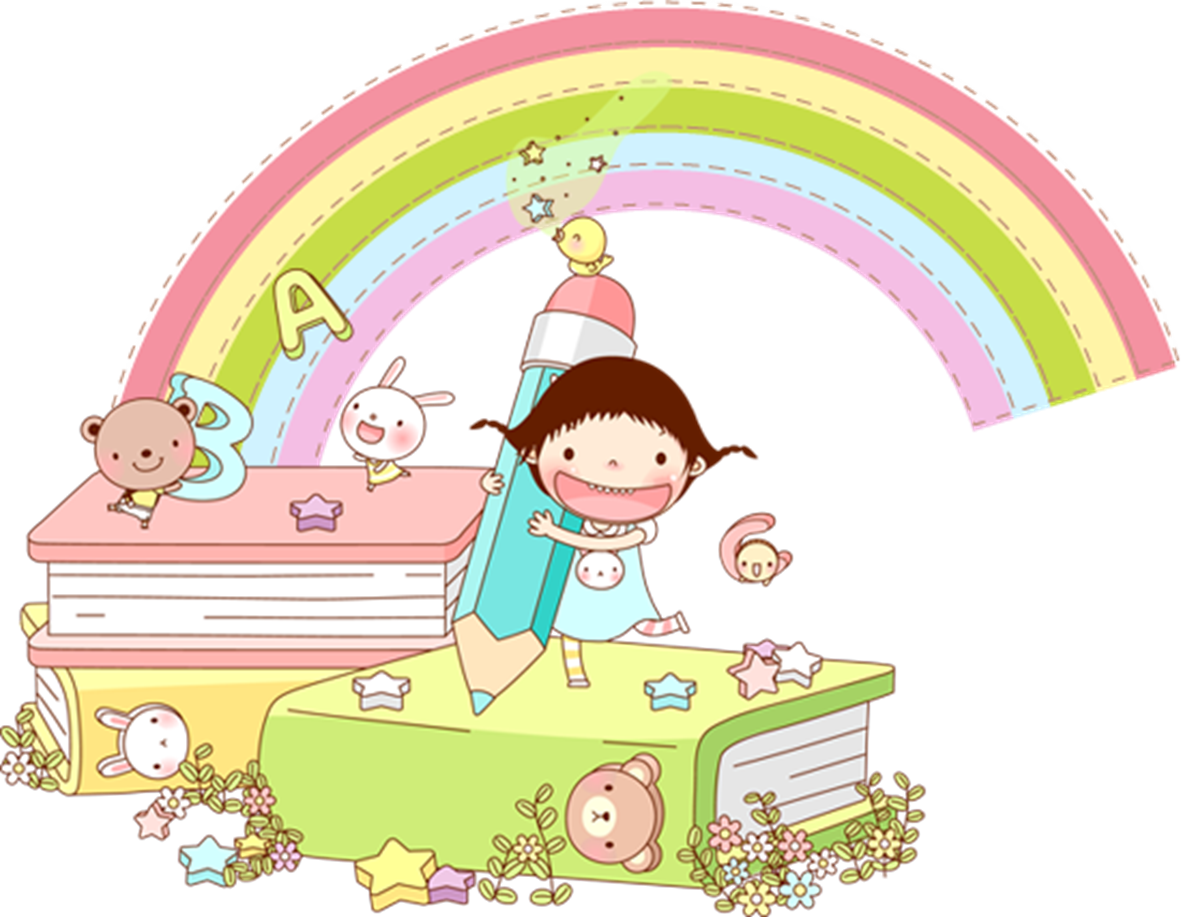 [Speaker Notes: vid 2: Lý thuyết chung]
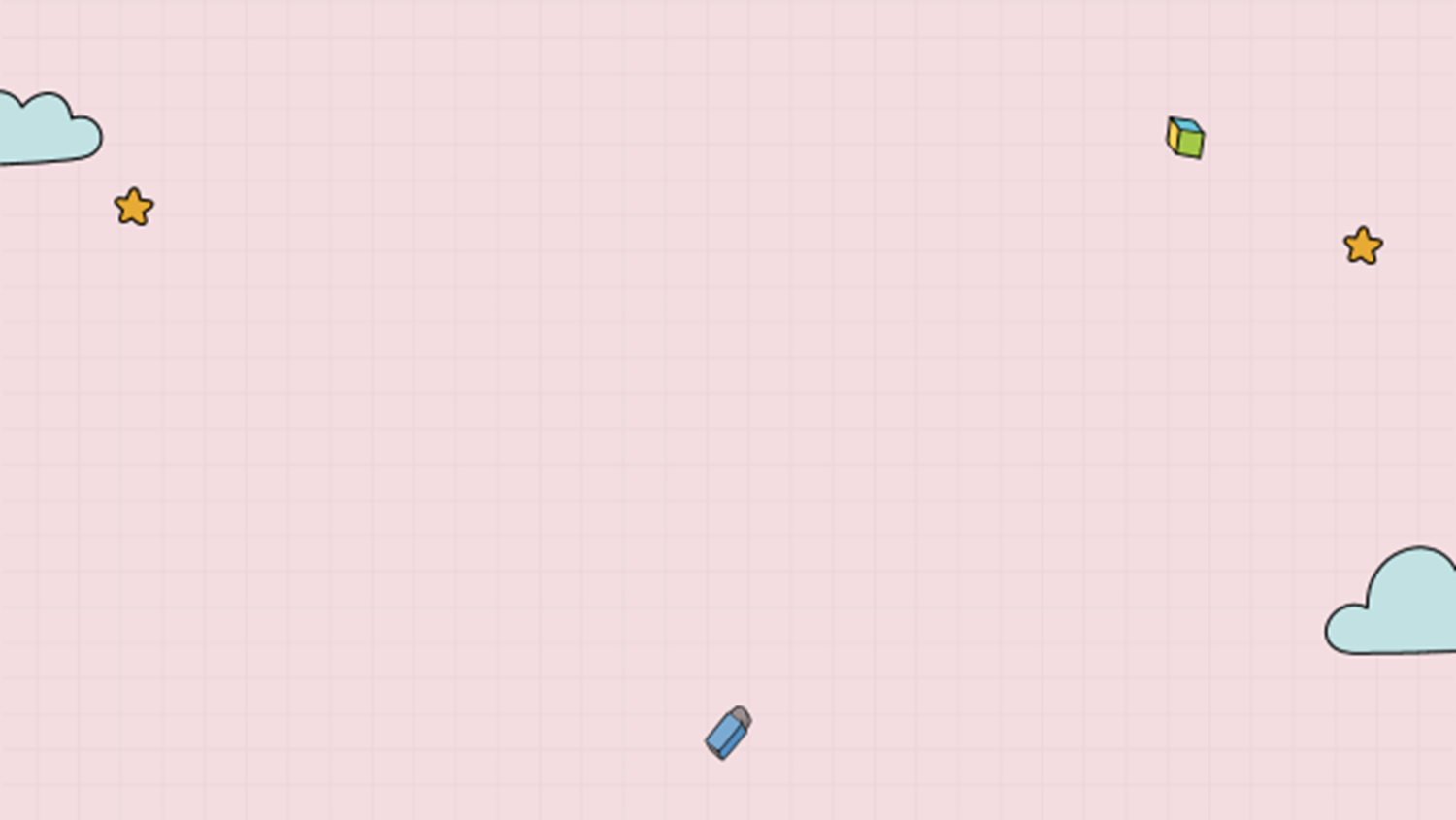 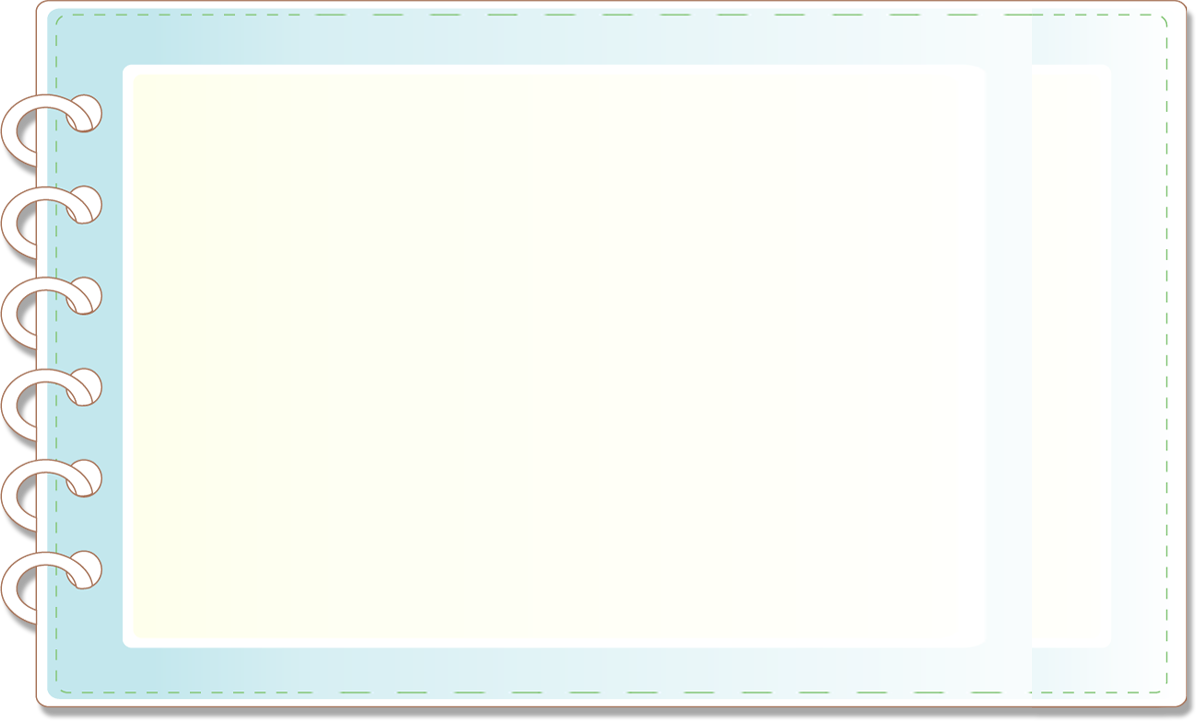 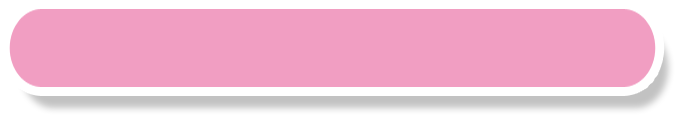 1. Chuẩn bị trước khi viết
Quy trình viết
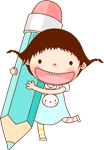 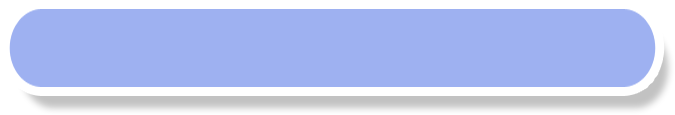 2. Tìm ý, lập dàn ý
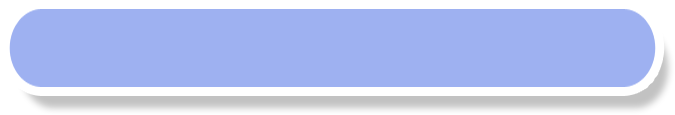 3. Viết bài
4. Xem lại và chỉnh sửa, rút kinh nghiệm
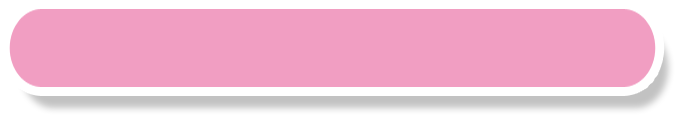 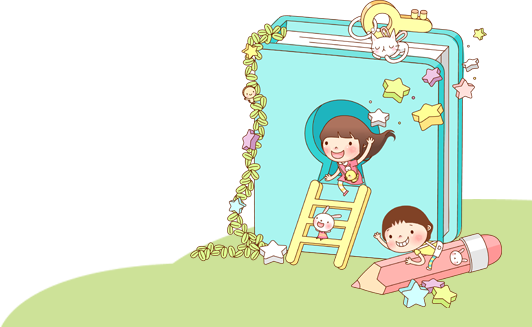 VẬN DỤNG
Viết bài văn trình bày cảm nhận về phong tục đón giao thừa ở Phú Yên quê hương em.
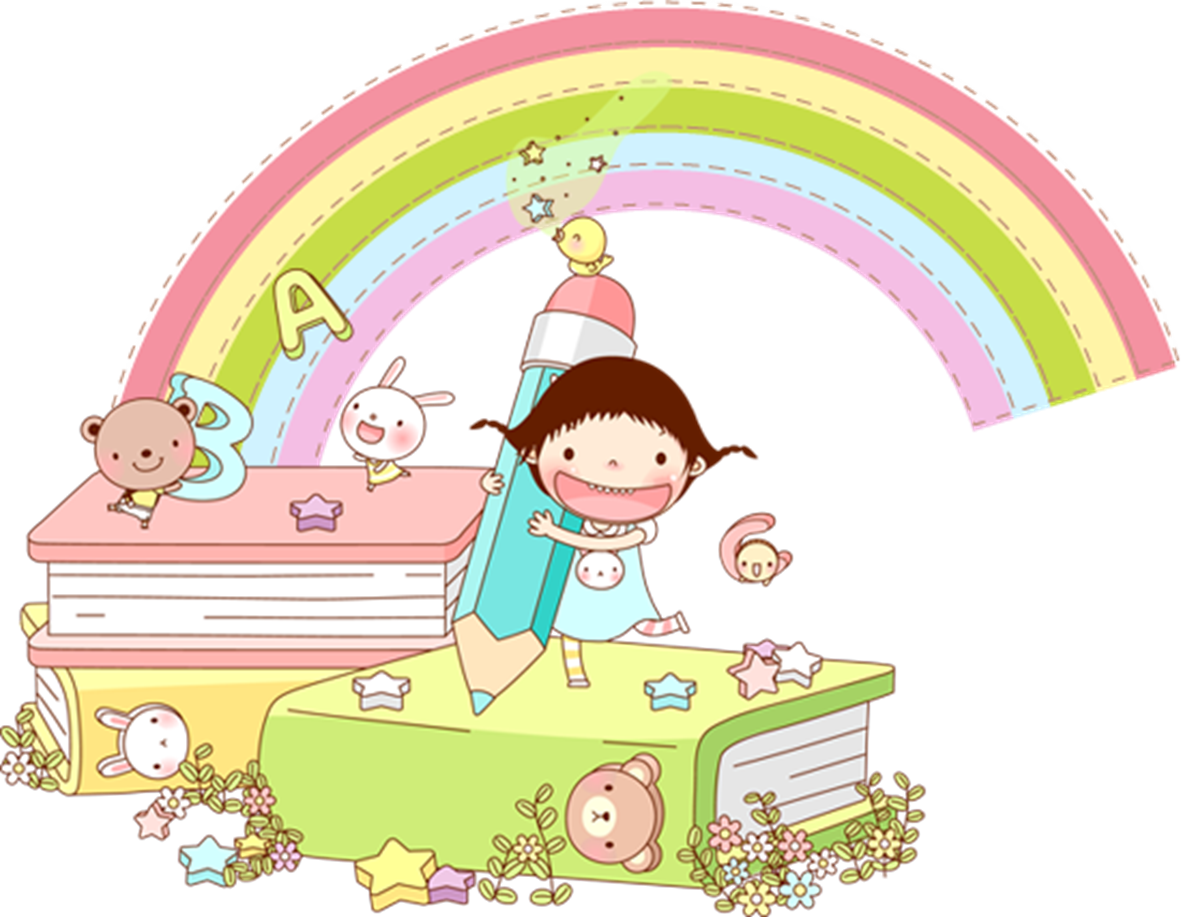 [Speaker Notes: vid 2: Lý thuyết chung]
HƯỚNG DẪN TỰ HỌC
1. Bài vừa học: 
+ Quy trình viết bài văn trình bày cảm xúc đối với sự việc/ con người để lại cho em ấn tượng sâu sắc.
+ Làm bài tập vận dụng.
2. Bài sắp học: (TIẾT 55 ) TÓM TẮT Ý CHÍNH 
                                 DO NGƯỜI KHÁC TRÌNH BÀY
+ Vận dụng kĩ năng tóm tắt ý chính ở bài “Lời cỏ cây”để tóm tắt ý chính bài văn biểu cảm do bạn trình bày.
+ Đối chiếu bảng kiểm tóm tắt ý chính do người khác trình bày (SGK/94) để nhận xét, đánh giá bài nói của mình và của bạn.
[Speaker Notes: vid 2: Lý thuyết chung]
CHÚC CÁC EM HỌC TỐT !
[Speaker Notes: vid 4: bài tập vận dụng]